Мы в волейбол вдохновенно играем,Мы с волейболом по жизни идём.Мы дух и тело игрой укрепляемИ потому мы нигде не пропадём.
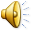 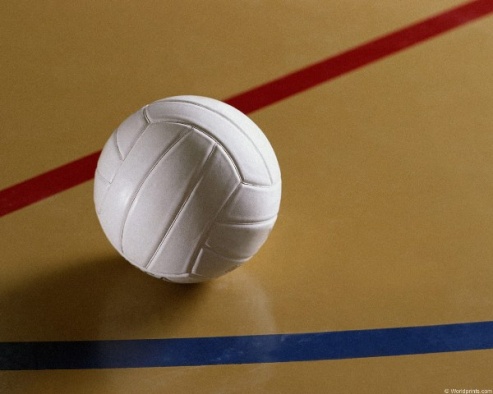 Исследовательская работа
Тема:
«Занятия волейболом как средство сохранения и укрепления здоровья школьников».
Волейбол - один из самых распространенных и доступных видов спорта, являющийся отличным средством приобщения молодежи к систематическим занятиям физической культурой и спортом, к активному отдыху!
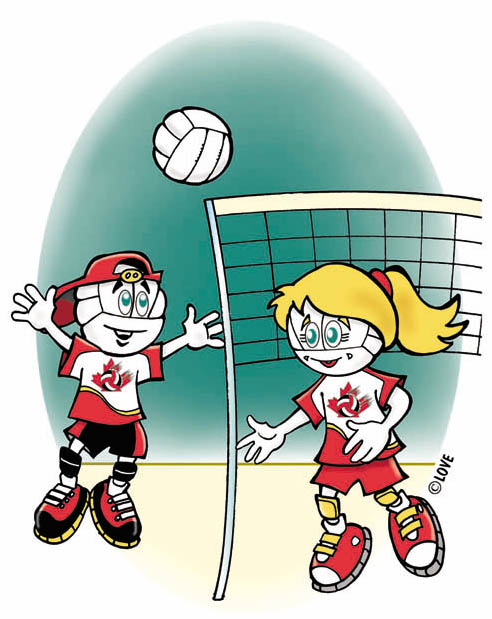 Наша цель исследования - показать пути сохранения и укрепления здоровья школьников с использованием занятий волейболом как видом спорта.Объект исследования - процесс формирования здорового образа жизни.Предмет исследования - сохранение и укрепление здоровья школьников во время занятий волейболом.
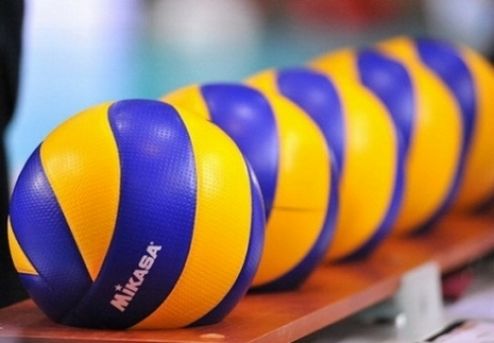 Разнообразие двигательных навыков и игровых действий, отличающихся не только по интенсивности усилий, по их координационной структуре, способствует развитию всех физических качеств: силы, выносливости, быстроты, ловкости в гармоничных сочетаниях. Способность волейболиста быстро ориентироваться в постоянно изменяющейся ситуации, выбирать из богатого арсенала разнообразных технических средств наиболее рациональные, быстро переходить от одних действий к другим приводит к развитию высокой подвижности нервных процессов. Помимо этого игра в волейбол способствует развитию опорно-двигательного аппарата, укрепляет дыхательную, сердечно-сосудистую, мышечную и другие системы организма.
Задачи исследования:     - провести исследование физической   подготовленности, а также функциональных систем организма учащихся;     - на основании результатов исследования сформулировать выводы.
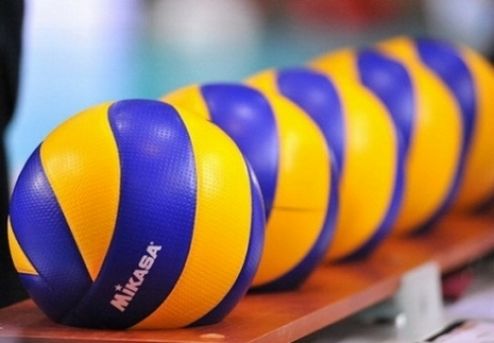 Рабочая гипотеза: регулярные занятия волейболом способствуют не только повышению двигательной активности школьников, но и являются мощным стимулом приобщения их к здоровому образу жизни, активным и регулярным занятиям физическими упражнениями.
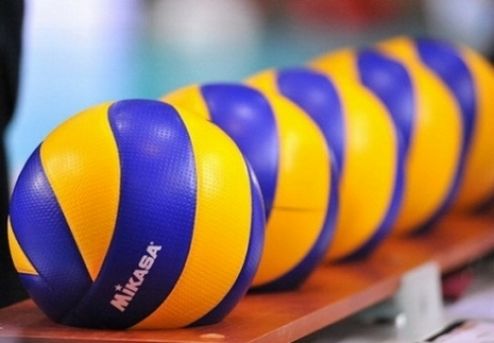 Практическое значение исследовательской работы состоит в том, что ее результаты дают материал для практического решения вопросов физического воспитания школьников, приобщению их к регулярным занятиям физическими упражнениями и поиска новых эффективных путей физкультурно-спортивной работы с детьми.
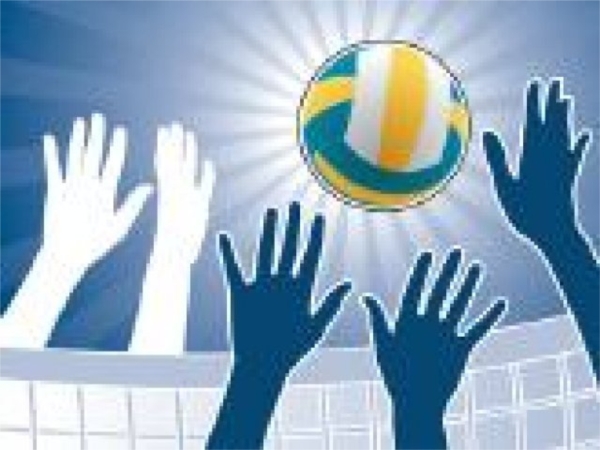 Волейбол-это командная спортивная игра с мячом двух команд по 6 человек в каждой на площадке 9 х 18 м, разделенной пополам сеткой, где играющие стремятся ударами рук по мячу приземлить его на половине соперника. Все движения в волейболе носят естественный характер, базирующиеся на беге, прыжках, метаниях.
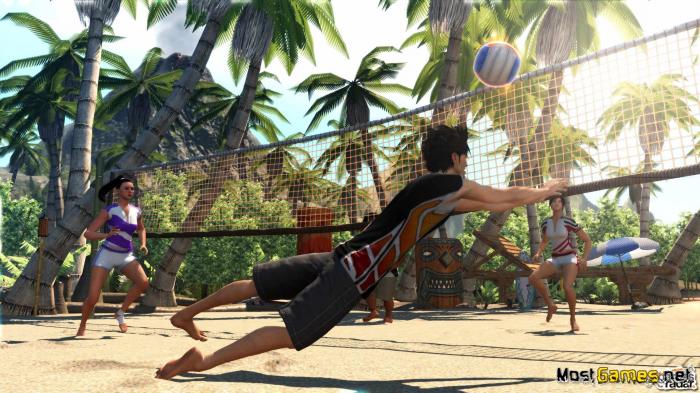 Находясь в общественных отношениях на тренировке или на площадке с другими, каждый ребёнок осознает себя как личность и определенным образом относится к себе, к своему поведению и к своим поступкам. Закрепляясь в практике, это отношение к самому себе переходит в черту характера. Таким образом, у детей, занимающихся волейболом в коллективной деятельности, воспитываются новые черты характера.
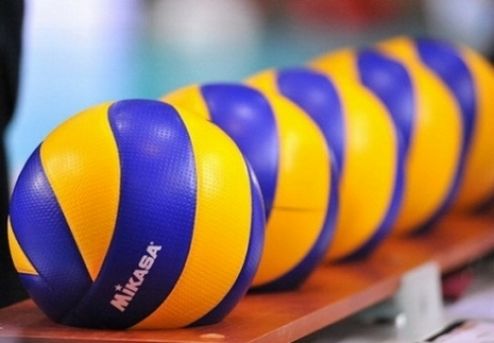 Физические упражнения способствуют увеличению жизненной ёмкости лёгких, расширяют грудную клетку, развивают дыхательную мускулатуру.Специальный эффект волейбольной тренировки связан с повышением функциональных возможностей организма ребёнка.
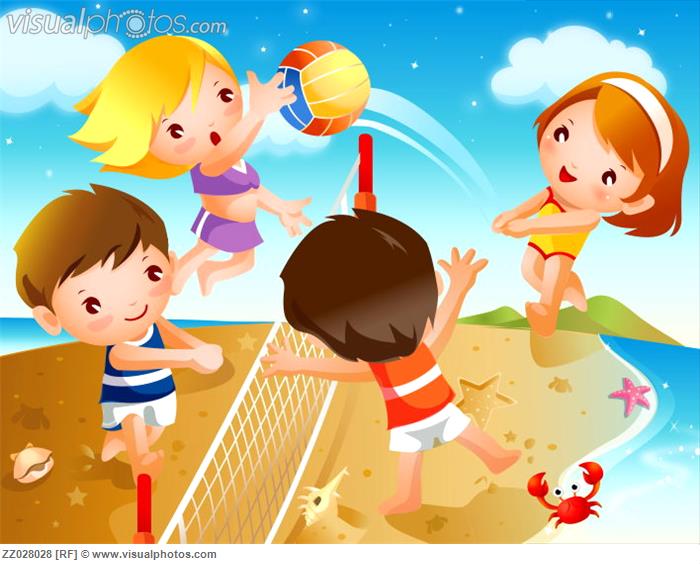 Статистика: Анкетирование позволило определить отношение учащихся(55чел.) нашей школы к дополнительным занятиям волейболом:
1.На твой взгляд, влияют ли занятия волейболом на здоровье человека? Да-45ч.; Нет-10ч.
2.Нравятся ли тебе занятия волейболом? Да-36ч.; Нет-19ч.
3.Поднимается ли тонус, улучшается ли настроение после занятий? Да-45ч.; Нет-10ч.
4.Как ты считаешь, может ли измениться твое здоровье вследствие занятий волейболом? Да-45ч.; Нет-10ч.
5.Делишься ли ты впечатлениями о занятиях со своими родителями, друзьями и одноклассниками? Да-50ч.; Нет-5ч.
Показатели физической подготовки учащихся
ДИНАМИКА ПОКАЗАТЕЛЕЙ ФИЗИЧЕСКОЙ ПОДГОТОВКИ.
(ЭКСПЕРЕМЕНТАЛЬНАЯ ГРУППА)
ДИНАМИКА ПОКАЗАТЕЛЕЙ ФИЗИЧЕСКОЙ ПОДГОТОВКИ.
(КОНТРОЛЬНАЯ ГРУППА)
У детей занимающихся волейболом происходят изменения в скелете, развиты силы мышц верхних конечностей, увеличена величина силы разгибателей голени. Результаты исследований показали, что у учащихся занимающихся волейболом параметры физической подготовленности лучше по сравнению с учащимися ведущих малоподвижный образ жизни. А соответственно работоспособность, выносливость организма намного выше, чем у не тренированных учащихся.
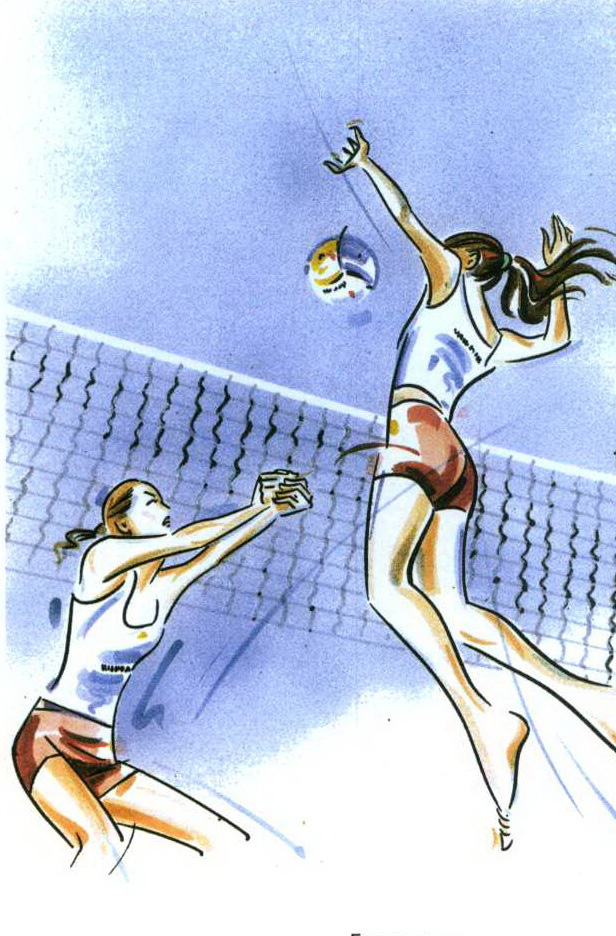 Данные о состоянии физической подготовленности учащихся показывают:1. у ребят, занимающихся волейболом, отлично развита гибкость позвоночника;2.они показывают высокие результаты в прыжках в длину с места.
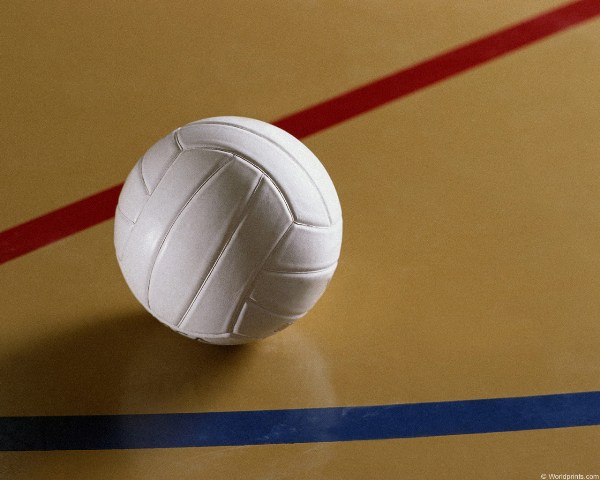 Состояние сердечно- сосудистой системы  учащихся показывают:1. учащиеся, которые занимаются спортом, намного лучше переносят физическую нагрузку;2. после физической нагрузки происходит быстрое восстановление, а это говорит о хорошей тренированности организма.
Данные анализа образа жизни учащихся показали, что:Учащиеся волейболисты на первое место ставят – здоровый образ жизни. Они занимаются спортом, следят за своим весом, развивают мускулатуру, участвуют в соревнованиях. Все эти данные свидетельствуют о неоценимом положительном влиянии занятий волейболом на организм человека.
Вывод:Таким образом, можно говорить о необходимости физических упражнений, а именно занятий волейболом в жизни ребёнка. При этом очень важно учитывать состояние здоровья и уровень физической подготовки, для рационального использования физических возможностей организма, чтобы физические нагрузки не принесли вреда здоровью.
Выводы
Анализ позволяет утверждать, что проблема здоровья детей школьного возраста является актуальной и волнует педагогов, врачей, организаторов физкультурно-оздоровительной работы.
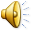 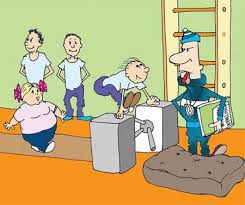 Анализ данных показал, что существенно изменились показатели двигательной подготовленности школьников.
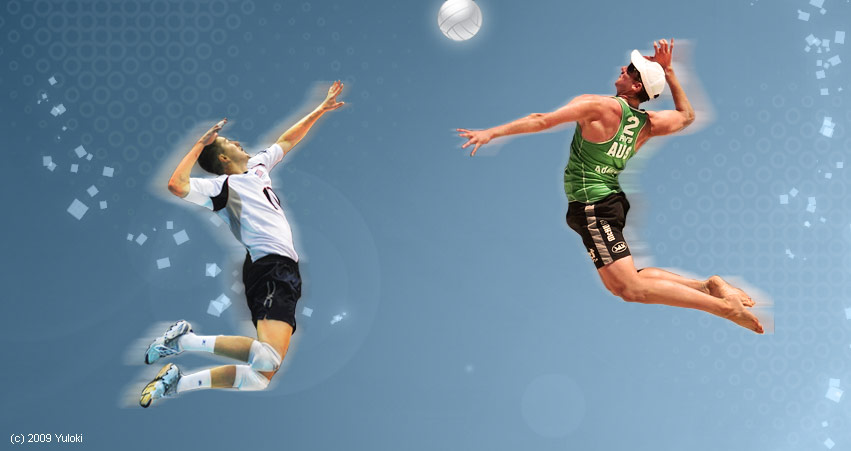 Анализ позволяет утверждать, что волейбол как средство и вид спорта в физическом воспитании может быть использован в оздоровительной работе.Существенно влиять на двигательную активность школьников.
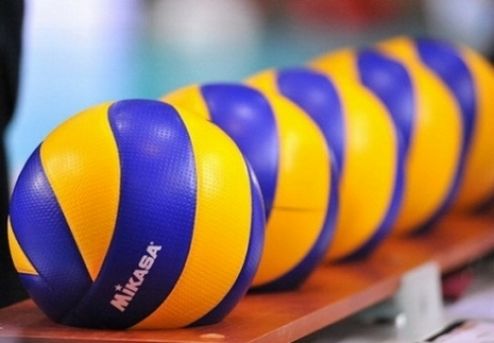 Проведенное исследование позволяет утверждать, что занятия волейболом могут служить средством сохранения и укрепления здоровья школьников!!!
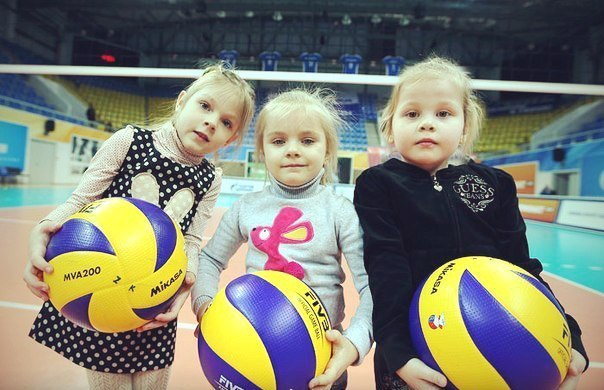 Группа исследователей:
ученики 6-7 х «А» классов:
Корнев Сергей, Дундуков Даниил,                                                         Масимова Эстелита, Лондяков Игорь, Мартынова Ксения, Никонов Никита, Васильева Диана.                                                                      Научный руководитель:                                                                            Морозова Тамара Владимировна,                                                                     учитель физической культуры
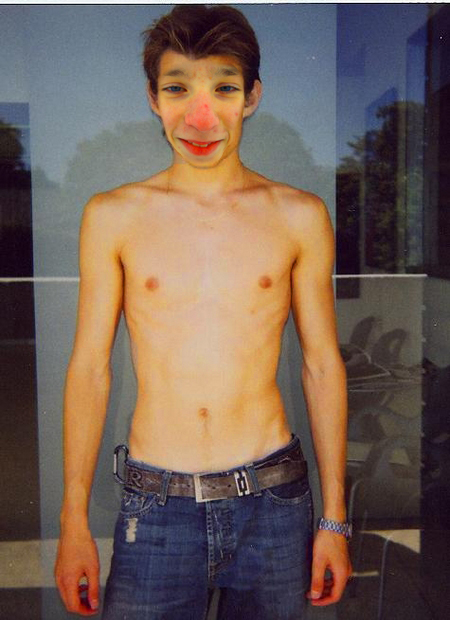 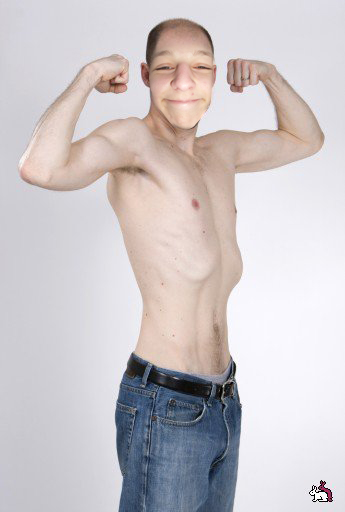 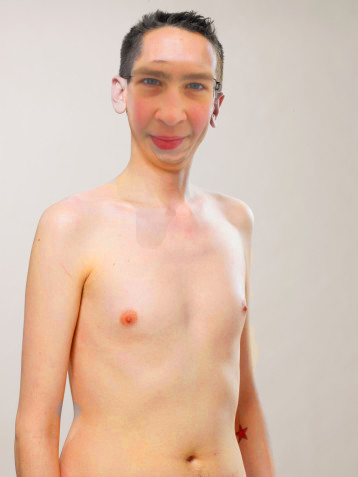 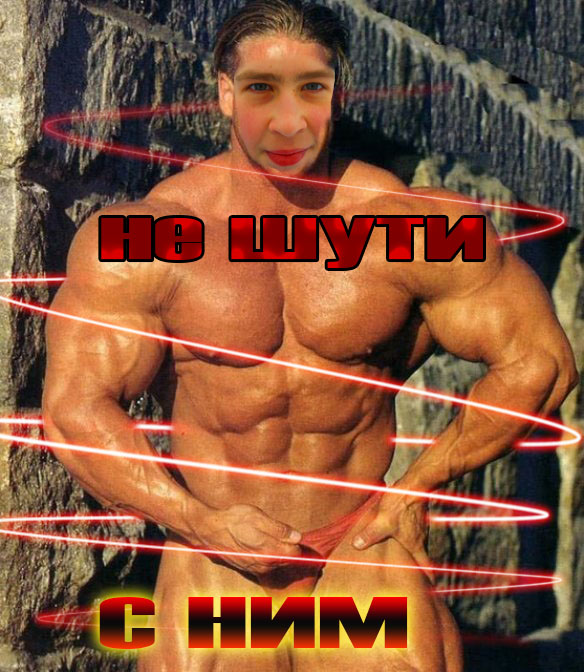 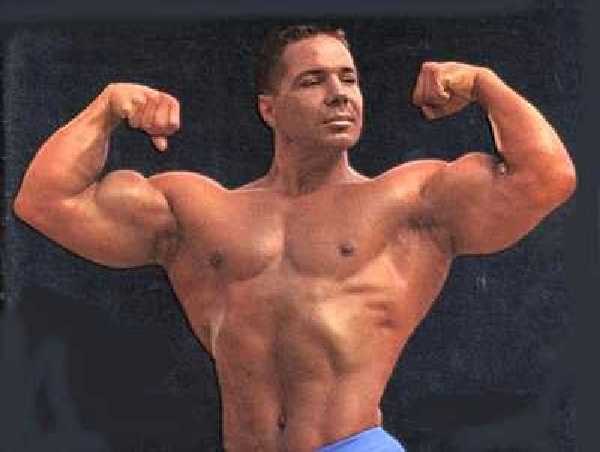 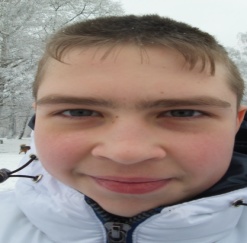 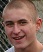 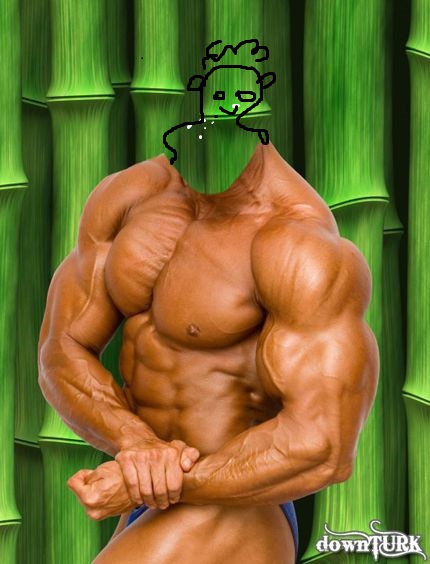 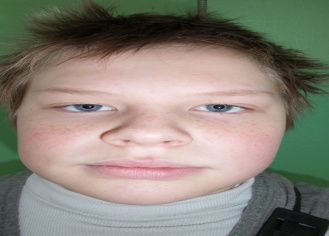 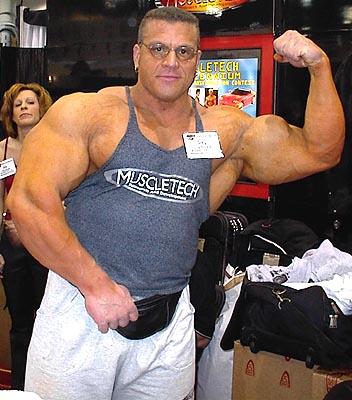 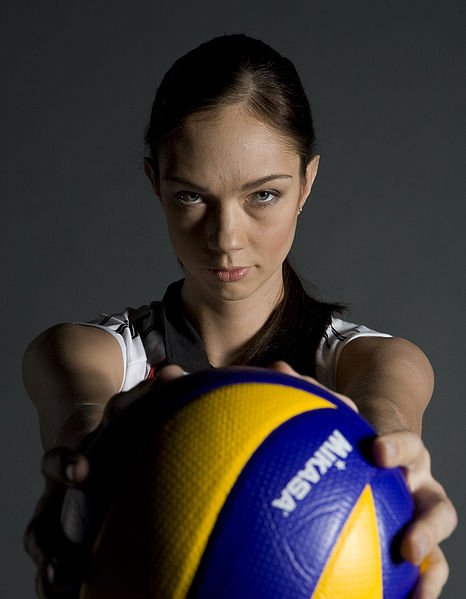 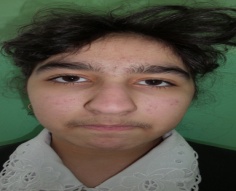 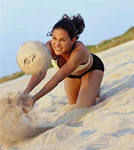 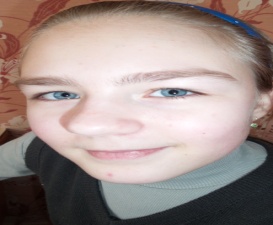 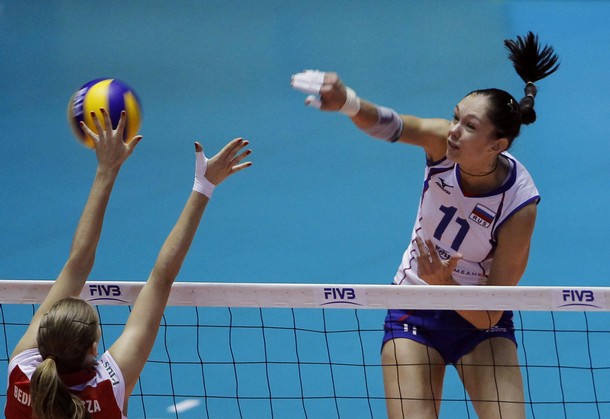 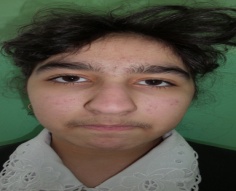 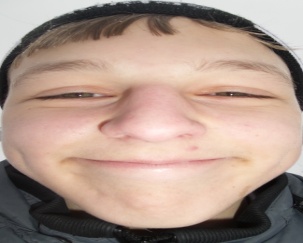 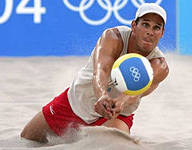 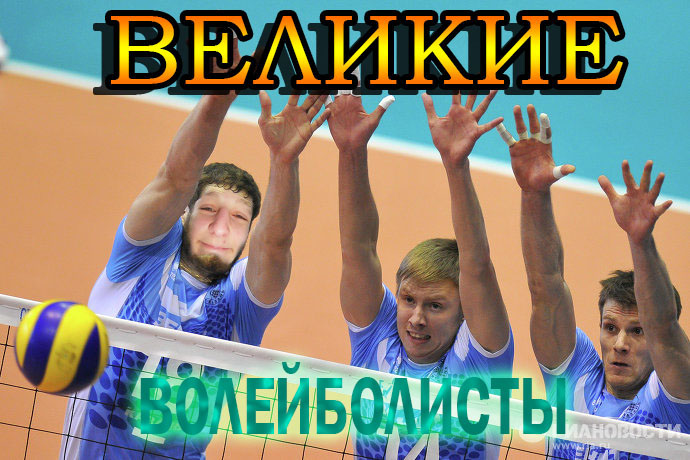 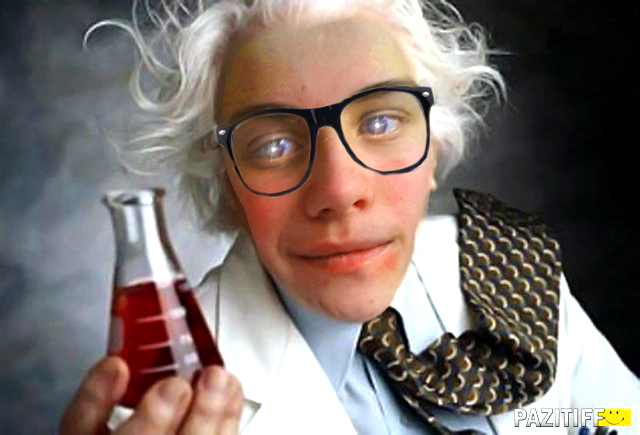 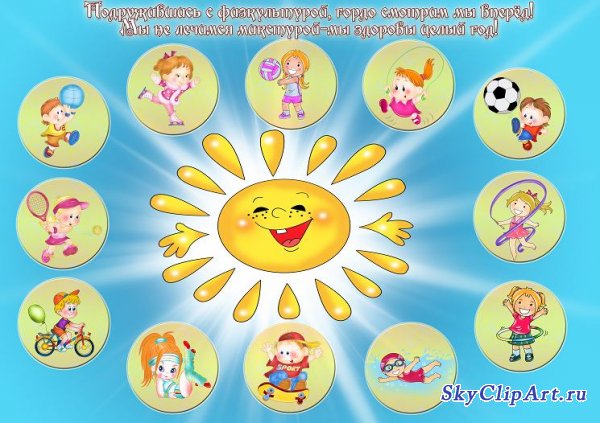 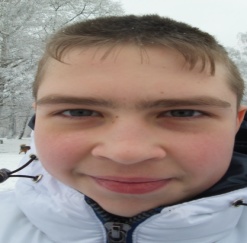 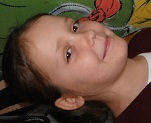 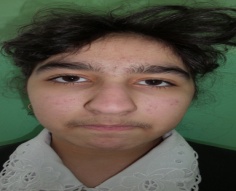 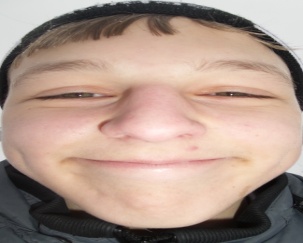 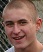 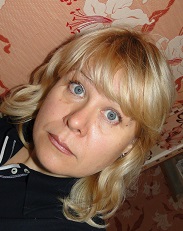 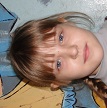 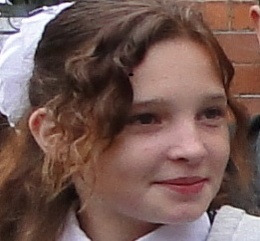 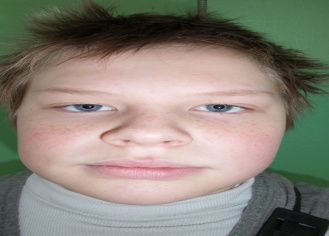 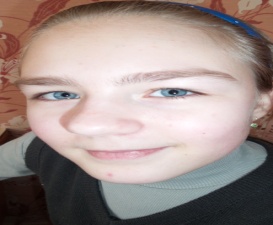 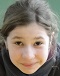 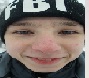 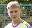 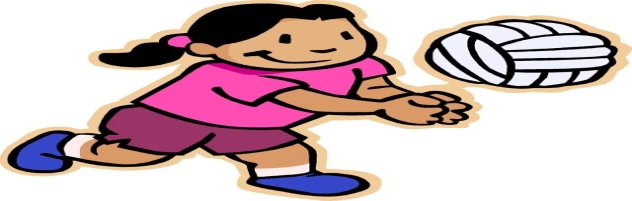